ICT Academy Placement Drive-2015
Orientation Session : Feb 11, 2:30 pm
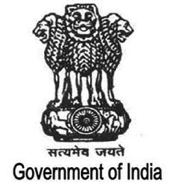 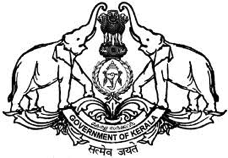 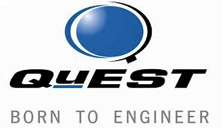 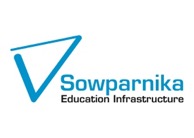 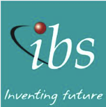 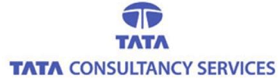 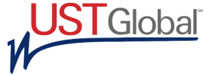 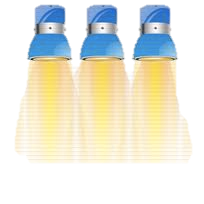 ICTAK Placement drive highlights
32 Member institutions are participating..
Over 4800 students in the initial list
12 Confirmed companies
Company’s selection in Kochi and TVM
Process spread over 30 days!
One of the biggest drives for the Engineering segment in the recent times!!
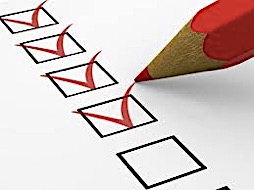 ICTAK Placement Drive Process
Initial data of all eligible candidate from Member institutions (Done..) 
Data Correction & Declaration form from processing from Students – to finish on 11th Feb (In progress)
ICTAK Aptitude tests – To finish by 16th Feb (in progress)
Company’s participation date allocation- to finish by 13th Feb (In the final stage of completion)
Filtering of Candidates based on ICTAK Aptitude test results and Company specific pre-requisite – to finish by 19th Feb (In progress)
Publish the list of Candidates selected , Company allocation , Date of selection & Venue to colleges – to finish by 20th Feb (To Start)
Company’s selection process – Between 25th Feb to 8th Mar 2015 
Final list of selected candidate to the college – By March 15th, 2015
We have left ‘no stones unturned’ to make it as comfortable as possible for you !!
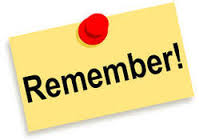 Important points to note
Be in regular contact with your placement cell on details about ICTAK Campus drive.
Check your mails regularly and make sure you respond to any ICTAK placement drive related info immediately
Please note, ICTAK aptitude test is only a pre-selection; But modeled on a standard most of the Companies adopt
ICTAK entry criteria is the lowest of most companies; each companies have their own pre-requisites and hence your qualification in ICTAK Aptitude test is NOT an automatic qualification to every participating companies
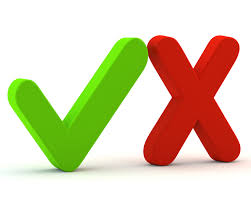 Do’s and Don'ts
If you are already placed or if you do not wish to appear for ICTAK placement drive, please stay aside and give that chance to another friend/colleague !
We have made the best efforts to get the best job roles for fresh graduates. However, it is important that you check the Company’s credentials, work environment etc. by yourselves
Do take the selection process with absolute seriousness. Prepare, practice and ask for help where ever possible! (Don’t leave your chances to God – remember over 4800 students are likely to do the same!!)
Read carefully all the instructions of ICTAK & Participating Company's selection procedures; if in doubt, please reach out to the competent officials of ICTAK/Companies or your placement officers
Do take a copy of all your certificates and keep it ready for interviews (if company’s are asking for originals, please get them)
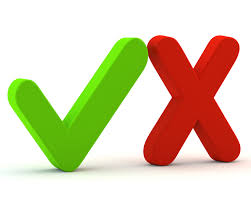 Do’s and Don'ts
Aptitude tests are test of quick thinking and presence of mind … Keep it cool! You can crack most of it.. Attempt from easier ones to tougher ones! (ICTAK Enable aptitude tests would have given an opportunity for you to test these skills)
For interviews, a lot of things matter, but most importantly be honest in your answers (if you don’t know , say it.. Its ok!!) … Also be thorough with your project work.. (ICTAK Enable would have taught you all these skills)
Don’t compare with others; you are the best in your own ways!!
Life after Campus drive!
After all the hurdles, if you are placed in a job, be happy for a day; thank all those who were influential in your success.. Remember, life doesn't end there, its only a beginning of a new phase. Focus on your studies and end your college life on a ‘high’!

Now, if you don’t get through the selection process,  understand that it was not your day! Again, life doesn’t end here… think that a bus was missed.. Suggest not to wait for another bus in the same bus stop, but to walk to the next bus station , you will get more busses !!
ICT Academy wishes you all the Best !!
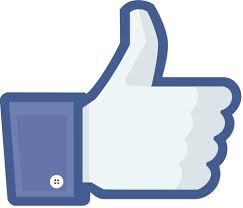 Give a
In facebook.com/ictkerala.org
Life is a journey, not a destination !!
Thank you !